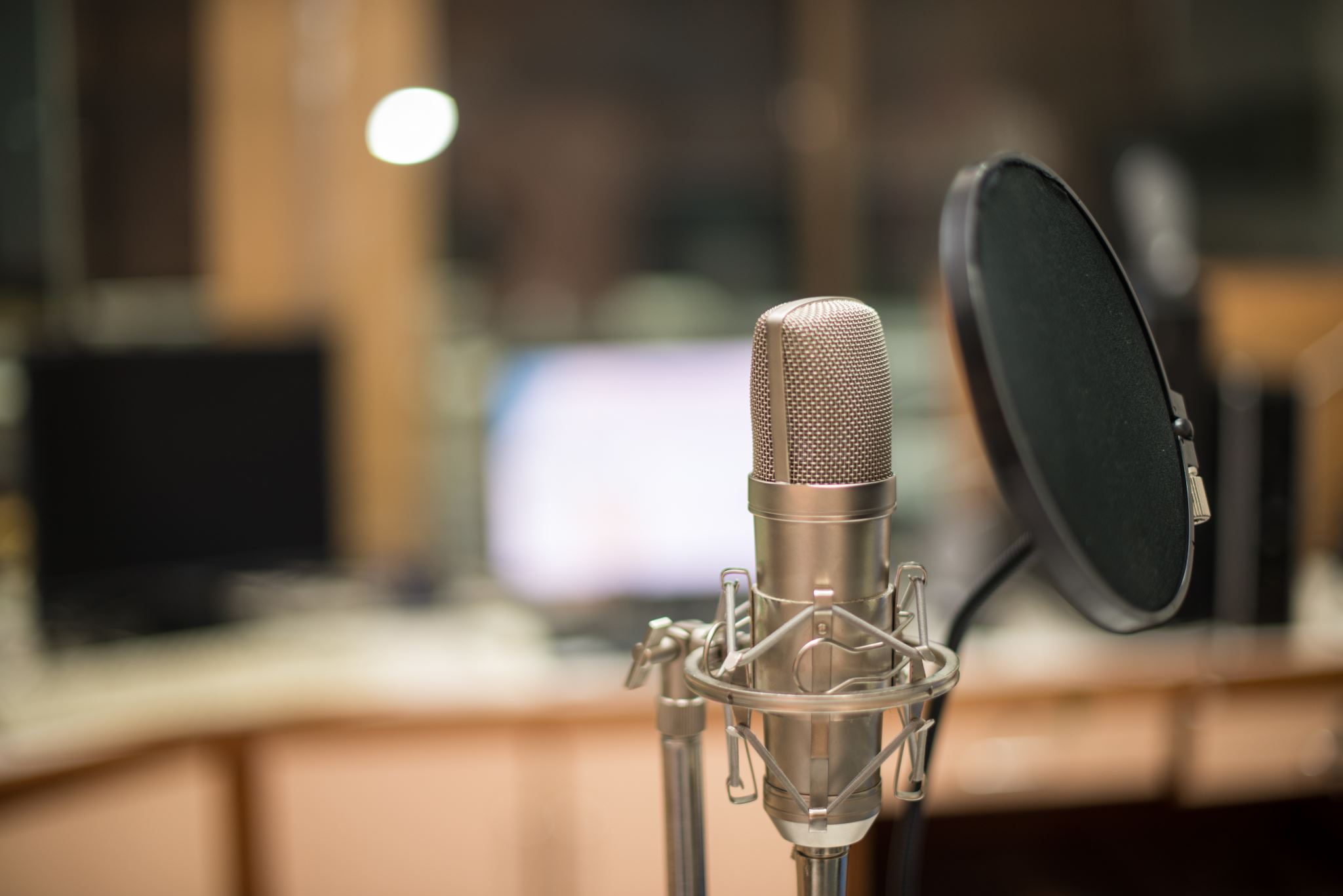 Recording Classroom Teaching
Digital Learning Team
Headlines
Teaching of new material should be recorded (Recording of Taught Sessions Code of Practice)
Webcams and microphones installed in all standard classrooms and most other rooms
Some labs and specialist spaces may not have been set up
Most visualisers can be recorded too
Recording Software
Pure recording options
Panopto
ScreenPal*

Interactive options†
Collaborate
Teams‡
* not recommended as need to manually upload
† use of interactive aspects not required but can be used if desired.
‡ recordings expire after 60 days so need to be moved
Equipment in rooms
All Classrooms (not labs)
Boundary/conference microphone on lectern
~10+ foot range in all directions
Webcam on monitor
Pointed forward but can remove and reposition

Most Classrooms
Visualiser
Can be recorded as additional webcam

Some Meeting rooms
Video conferencing
Acts as a webcam and microphone
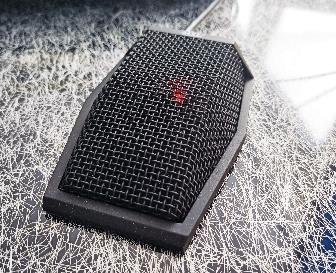 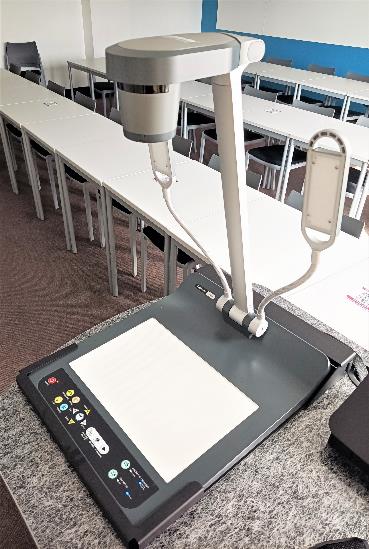 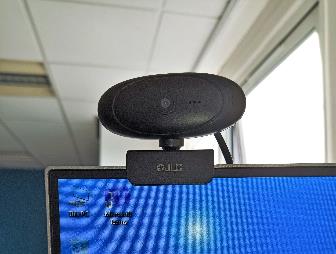 Settings for all software
Microphone –  USB audio CODEC or Samson UB1

Webcam – Default webcam or Logitech Webcam C930e
Panopto
Access on Desktop or Blackboard 
Set up as you normally would:
Select camera, microphone and screen/application
Start recording and put Panopto window in background
Stop recording when done and wait a few seconds for upload
Access on any computer through web later for editing and publishing
Panopto settings
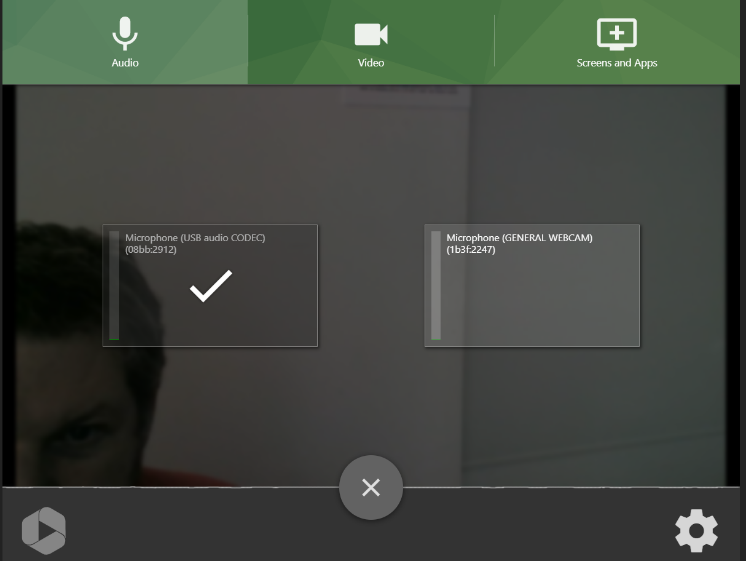 Collaborate
Access through Blackboard module as normal
Set up as usual:
Select camera, microphone and screen/application
Start recording and put window in background
Stop recording when done
Access on any computer through web later for editing and publishing to share or upload to Panopto for editing/publishing
Collaborate settings
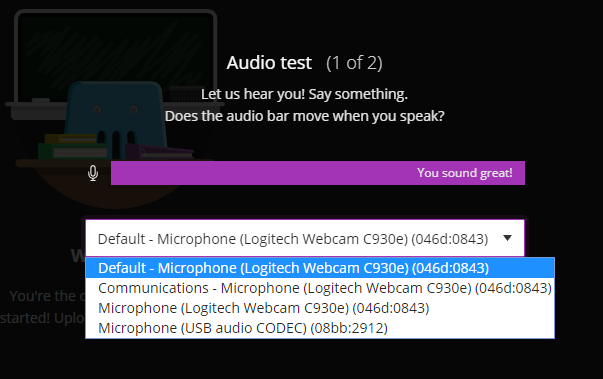 Teams
Open a meeting as you normally would
Set up as usual:
Select camera and microphone on entry then share screen when in meeting
Start recording and put window in background
Stop recording when done
Download later from teams for editing and publishing through Panopto
Teams settings
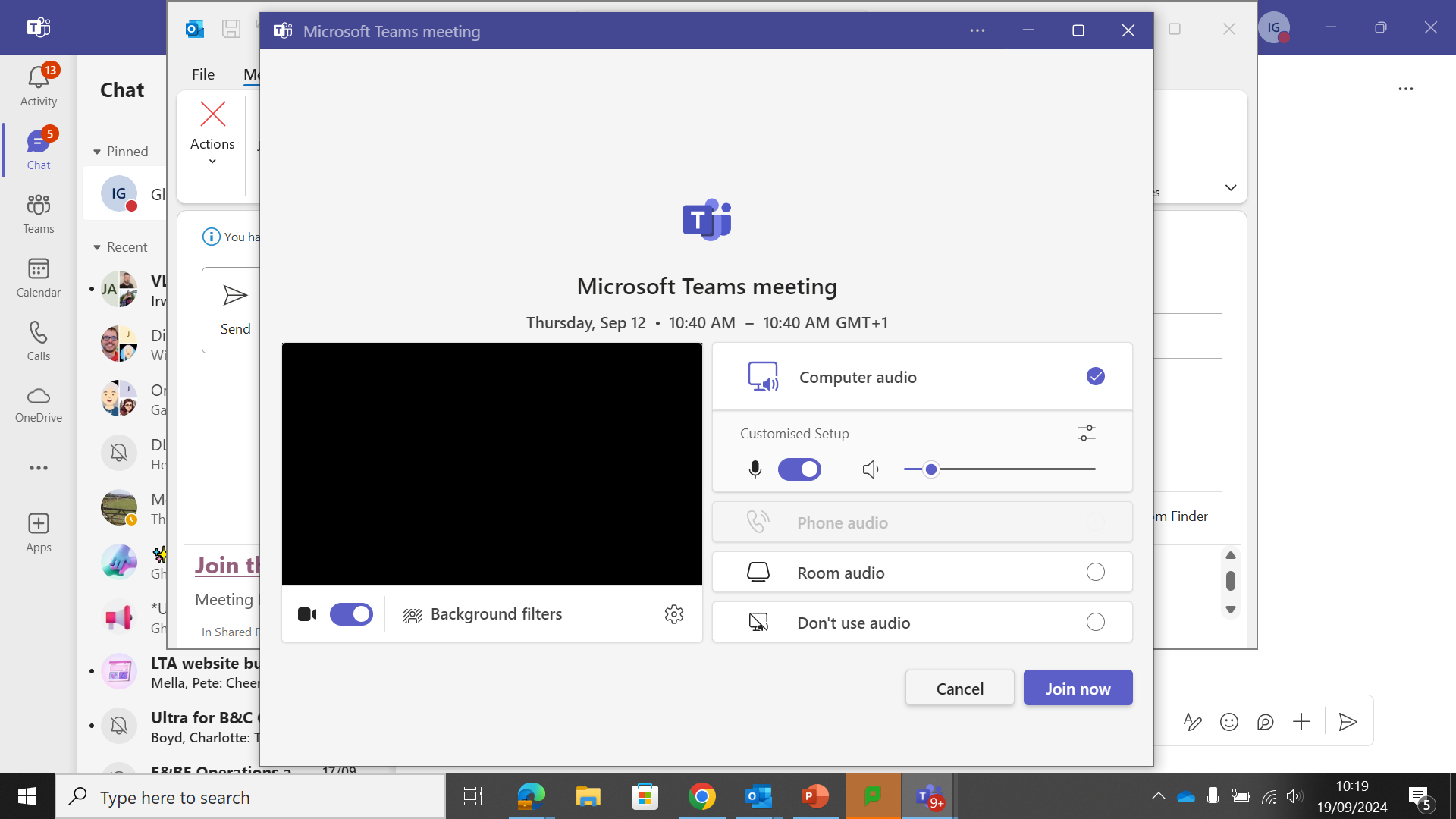 Recording visualisers
Write and draw on paper under Visualiser rather than use a whiteboard and it can be recorded.
Most visualisers have been set up as Webcams
so can be recorded or shared with any of the above tools
Will appear as another webcam when switched on
Can then display in room with Lectern panel
Some visualisers have rotatable cameras, others are fixed
Sharing the Visualiser
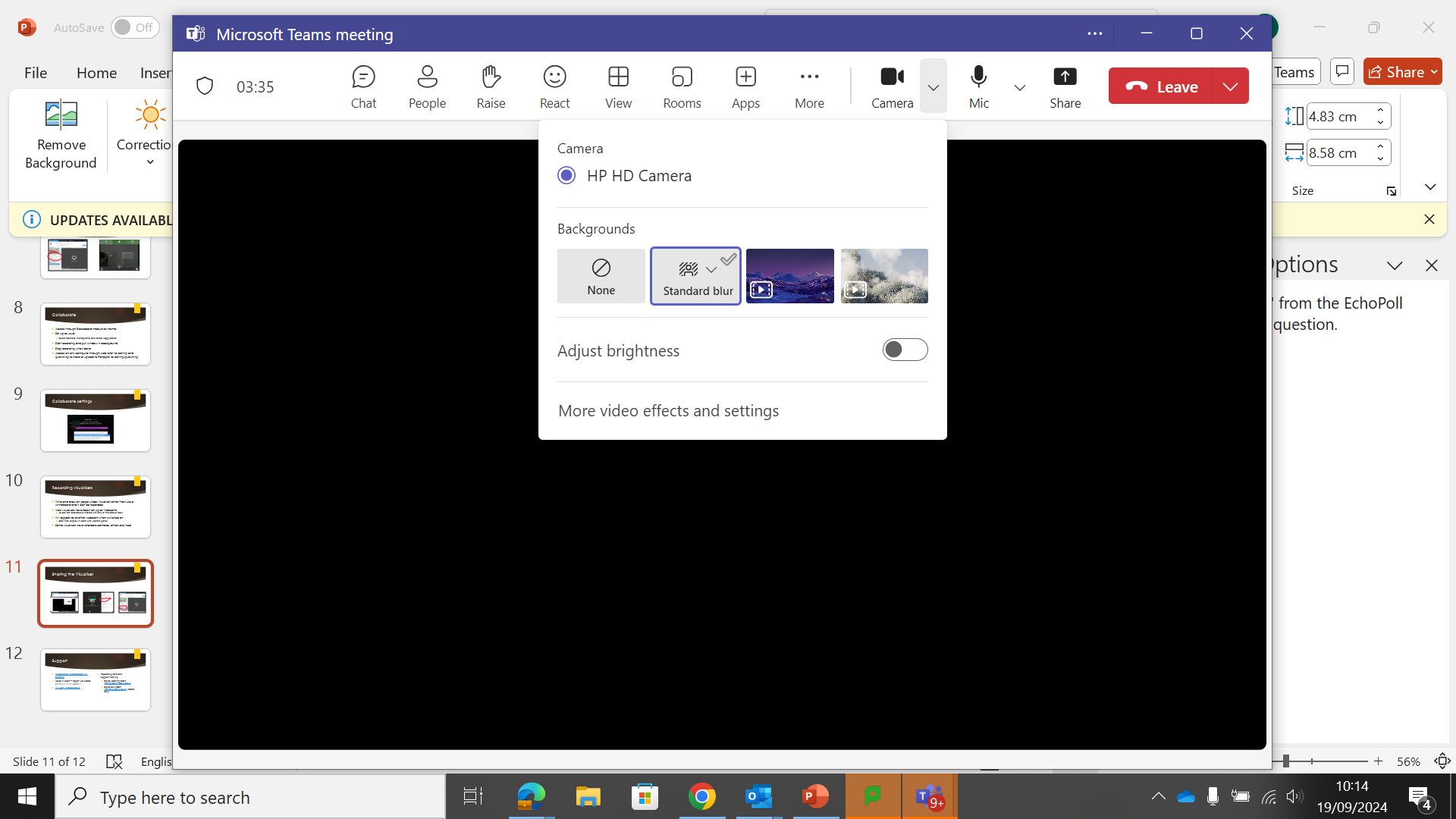 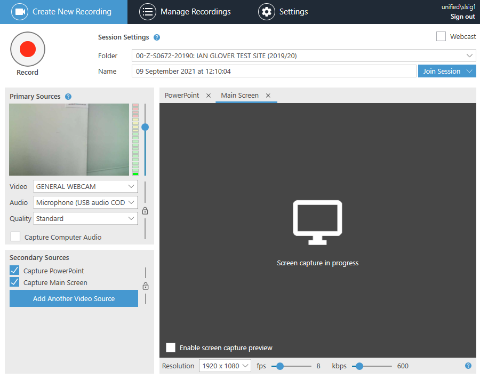 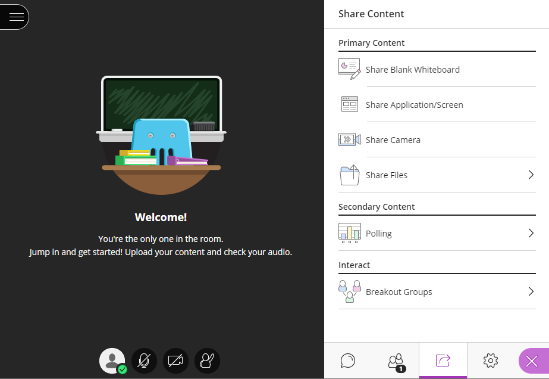 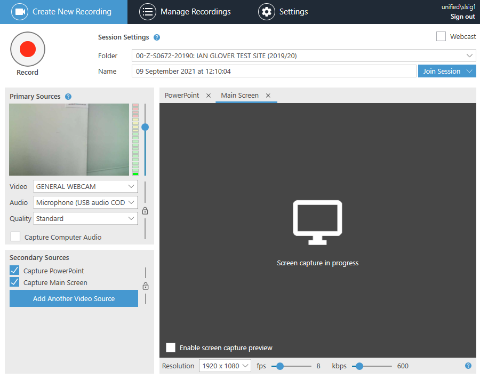 Support
Introduction to Classroom AV Systems
Issues in room – report via x.3333 (0114 225 3333), option 1.
AV Help in Classrooms
Recording software support/training
Digital Learning Team (digitallearning@shu.ac.uk) 
Digital Skills Team (digitalskills@shu.ac.uk) [Teams only]